INJUNCTIONS IN THE
 DIGITAL WORLD
Google Inc v Equustek Solutions Inc
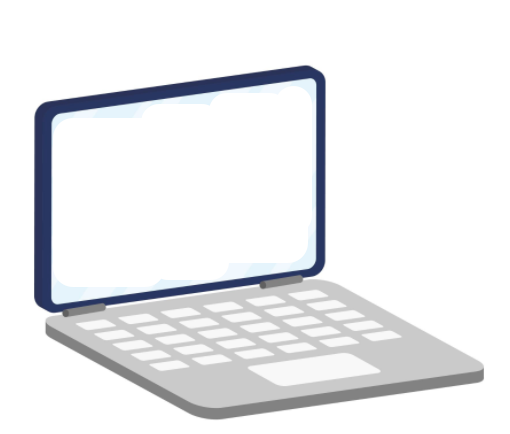 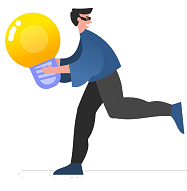 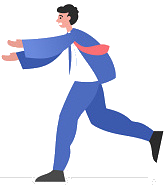 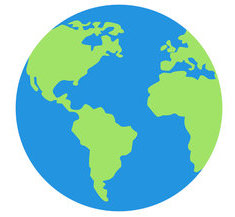 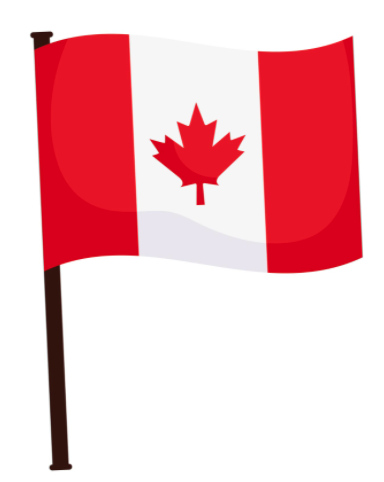 FACTS
Datalink distributes Equustek’s networking products
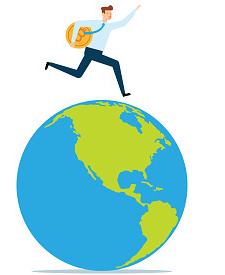 Datalink uses Equustek’s confidential information and trade secrets to make the GW1000
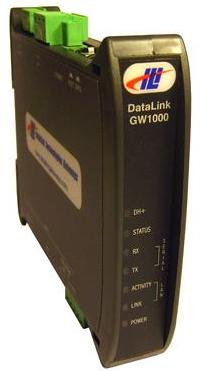 Equustek sues Datalink – who flees the jurisdiction
Equustek is granted (many) injunctions that are not obeyed
Datalink continues selling the GW1000 on their website
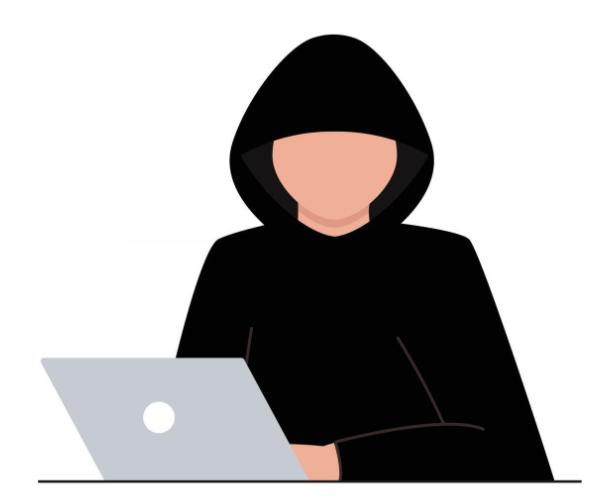 Equustek asks Google to de-index Datalink’s website
[Speaker Notes: Equustek is a BC company that manufactures networking devices Datalink distributes Equustek's those products
Datalink uses trade secrets and confidential info acquired from Equustek to design & manufacture the GW1000  competing product)
2011 - Equustek learns about what Datalink is doing and terminates the distribution agreement with them 
& demands Datalink cut all ties with them on its website
BCSC grants injunction against Datalink which are not respected  
Datalink abandons proceedings and flees the jurisdiction 
2012 the BCSC issues a bunch of injunctions against Datalink and a warrant is even issued when Datalink doesn't show up to court 
To no avail: injunctions are ignored &warrant is outstanding 
Meanwhile, Datalink continues selling the product on its website to customers worldwide 
Equustek asks Google to de-index Datalink’s website 
BCSC order: prohibits Datalink from carrying on their business Google agrees to de-index individual webpages from google.ca 
Ineffective – Datalink can just move the display of the product to a different webpage, or customers can use a different URL]
JUDICIAL HISTORY
Equustek asks to have Google de-index Datalink’s website worldwide 

BCSC – Enjoins Google 
 Granted interim injunction restraining non-parties: Google & Google.ca 
“There is no other practical way for [Datalink’s] website sales to be stopped” 

BCCA – Upholds Injunction
Google argued it shouldn’t have been granted because the application didn’t have a sufficient connection to the BCSC 
BCSC has in personam jurisdiction over Google 
Courts of inherent jurisdiction can enjoin non-parties
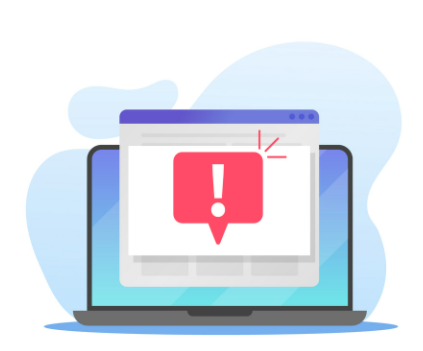 [Speaker Notes: With such an easily circumventable order, Equustek applies for a more effective order 
They ask the Court to enjoin Google from displaying any part of Datalink’s websites from search results worldwide
The BCSC granted the injunction 
Ran the facts through the injunction test modified to take into account the fact that Google is non-party 
A worldwide injunction is necessary to provide relief
The BCCA upheld the BCSC’s injunction
Google argued lack of sufficient connection 
But the BCCA agreed BCSC has in personam jurisdiction over Google, justifying an order with an extraterritorial effect 
Agreed that courts of inherent jurisdiction can enjoin non-parties to provide equitable relief]
ISSUES
Is it just and equitable to grant an injunction? 
AKA can Google be ordered to globally de-index Datalink’s website?
Recall: Test for Interlocutory Injunction
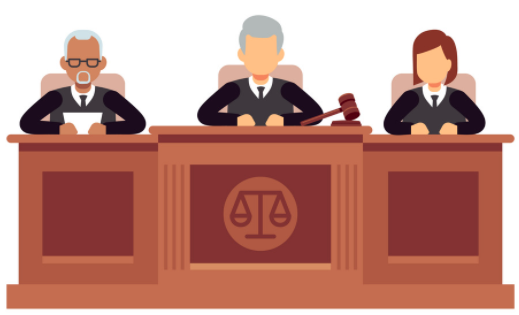 RJR — MacDonald Inc v Canada (AG)
Is there a serious issue to be tried?
Would the person suffer irreparable harm without the injunction?
Is the balance of convenience in favour of granting the injunction?
[Speaker Notes: The essential question is: “Is it just and equitable to grant an injunction?”
To answer this question, we need to recall the test for interlocutory injunctions
Is there a serious issue to be tried?
Would the person suffer irreparable harm without the injunction?
Is the balance of convenience in favour of granting the injunction?]
Google’s ARGUMENTS
Interlocutory Injunction Test: 
Serious issue? –  Google agrees!
Irreparable harm? –  Google agrees.. but the injunction isn’t the answer
Balance of convenience? Google disagrees with the extraterritorial effect
Google argues: 
Non-parties should be immune
Injunctions shouldn’t have extraterritorial effects
Global injunctions violate international comity
Freedom of expression concerns (content-neutral character?)
This will turn into a permanent injunction
[Speaker Notes: Google agrees that it is a serious claim and that Equustek is suffering irreparable harm
But Google argues that the injunction isn’t necessary to prevent irreparable harm and that it’s not effective in doing so 
For balance of convenience – google disagrees with the extraterritorial effect 

Google argues that:
Non-parties should be immune from such injunctions, that
Injunctions shouldn’t have extraterritorial effects, that
Global injunctions violate international comity, that
There are freedom of expression concerns and that
This injunction will turn into a permanent one]
MAJORITY REASONS
Non-party Immunity
Jurisprudence says otherwise (MacMillan Bloedel v Simpson)
“[i]t may be confidently asserted . . . that both English and Canadian authorities support the view that non-parties are bound by injunctions” – McLachlin J
Enjoining non-parties is pragmatic and necessary
Norwich Orders (Norwich v Customs)
Mareva Injunctions (Mareva v Bulkcarriers)
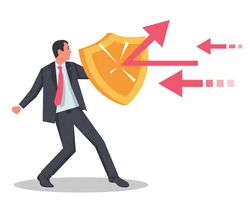 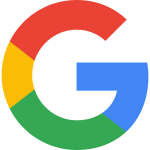 [Speaker Notes: To address googles first argument, the SCC points out that jurisprudence supports non-parties being bound by injunctions

Enjoining non-parties is often pragmatic and necessary

The court points to Norwich orders and Mareva injunctions to illustrate the point that non-parties are often compelled to comply with orders 

In the case of Equustek, without the interlocutory injunction, Google would continue to facilitate the ongoing harm to Equustek]
MAJORITY REASONS
Extraterritorial effects 
Jurisprudence, once again, says otherwise (Impulsora v Transat Tours)
BCSC has in personam and territorial jurisdiction 
Google carried on business in BC through advertising & search operations
In personam jurisdiction means a court can grant an injunction enjoining that person’s (Google) conduct anywhere in the world 
As long as it’s necessary to ensure the injunction’s effectiveness (Mooney v Orr)
Other jurisdictions have pronounced orders with international effects 
Worldwide effect is necessary for the injunction to be effective! 
“The internet has no borders—its natural habitat is global”
[Speaker Notes: Google argues that interlocutory injunction shouldn’t have extraterritorial effects, that the injunction should be limited to Google.ca 

This contradicts existing jurisprudence 
It has been established that BC courts have in personam and territorial jurisdiction because Google carried on business in the province via advertising and search operations 

Where a court has in personam jurisdiction they can grant an injunction enjoining the party’s conduct anywhere in the world, so long as it’s necessary to ensure the injunction’s effectiveness 
There are also many other jurisdictions that have pronounced injunctions with international effects

Here the worldwide effect of the injunction is necessary for it to be effective 
The majority of GW1000 sales are happening outside of Canada, so just limiting the de-indexing to google.ca will not prevent the harm being done to Equustek The internet has no borders – it’s natural habitat is global 
Google would still facilitate Datalink’s breach of the court’s order 
There’s no equity in ordering an injunction which has no realistic prospect of preventing irreparable harm
To be effective it is necessary for Google to block search results on all its websites]
MAJORITY REASONS
International Comity
(3) International comity
Most foreign jurisdictions recognize IP
Even if it offended a country’s laws, BC courts could modify it
(4) Freedom of expression 
Order isn’t to prevent freedom of expression
Doesn’t interfere with their content neutral character
Google would not be inconvenienced
(5) Permanent injunction
Even if it is in place for an inordinate amount of time, they can apply to have it varied or vacated
Basically, a country should respect the laws and court decisions of another country
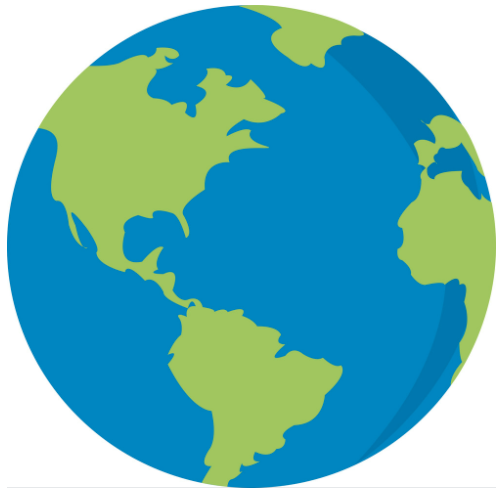 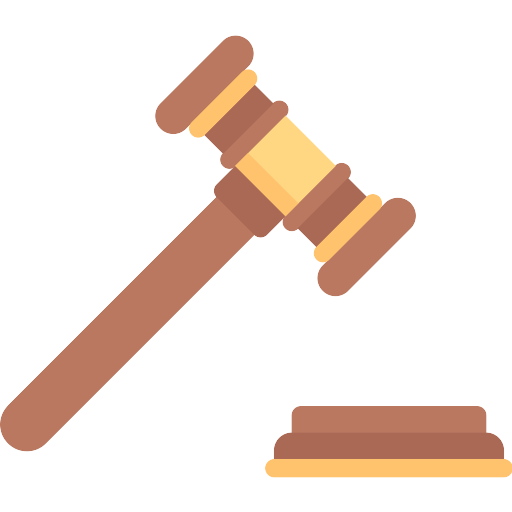 [Speaker Notes: (3) Google argues that global injunctions violate international comity because it’s possible that the order couldn't have been obtained in a foreign jurisdiction & it could result in violating foreign laws (such as freedom of expression)

But most countries recognize IP and view selling pirated products as a legal wrong 

The potential to violate laws of another jurisdiction or core values is largely hypothetical
Even if this did happen, Google could apply to have BC courts modify the injunction accordingly 

(4) Google argues that this will turn into a permanent injunction
The order requires the injunction “until the conclusion of the trial of this action or further order of this court”, no reason to not believe this
Even if it remains in place for an inordinate amount of time, they can apply to have it varied or vacated]
DISSENT REASONS
(1) Call for judicial restraint 
(2) Factors suggesting restraint:
Effects of the order are final
“Respectfully, the pending litigation assumed by our colleague…is a fiction”
Circumstances do not meet test for permanent injunctions
Google is a non-party  
The order is mandatory
Requires supervision by the court 
The order hasn’t been shown to be effective
Can use other search engines, social media, etc. 
Alternatives are available 
Have French courts assume jurisdiction to freeze Datalink’s assets
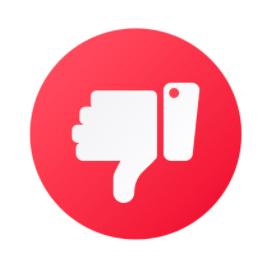 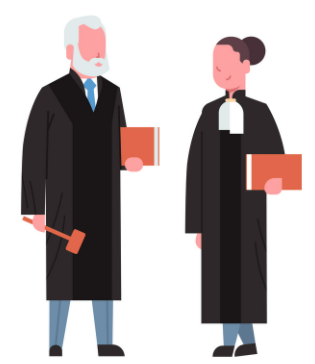 [Speaker Notes: Thinks Equustek is seeking a novel form of equitable belief – effectively permanent injunction against a non-party

The Court calls for judicial restraint in this case 
The Google order would require changes to settled practice that are not warranted in this case – must consider principles of equity

There are factors suggesting such restraint
The effects of the order are effectively final – this is an effectively permanent injunction
Quote from the defense “Respectfully, the pending litigation assumed by our colleague Abella J is a fiction”
The circumstances here don’t meet the test for a permanent injunction 
Google is a non-party  
They don’t think Google aids and abets the doing of the prohibited act 
Reject similarity between Interlocutory and Mareva injunctions or Norwick orders
The order is mandatory
It requires continued supervision by courts 
The order hasn’t been shown to be effective
Datalink’s websites can still be found using other search engines, links from other websites, social media, bookmarks, etc. 
Alternatives are available 
Datalink seems to be in France, and has assets in France
Have French courts assume jurisdiction and freeze their assets]
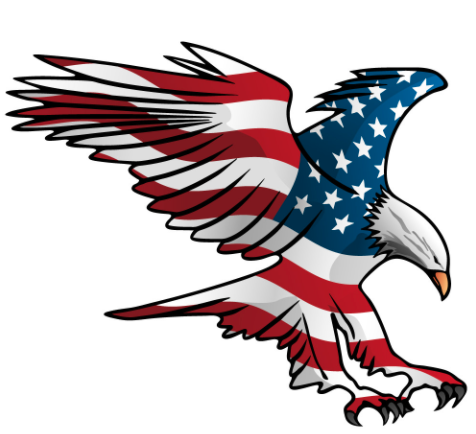 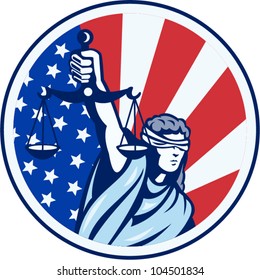 TO BE CONTINUED…
… in the USA
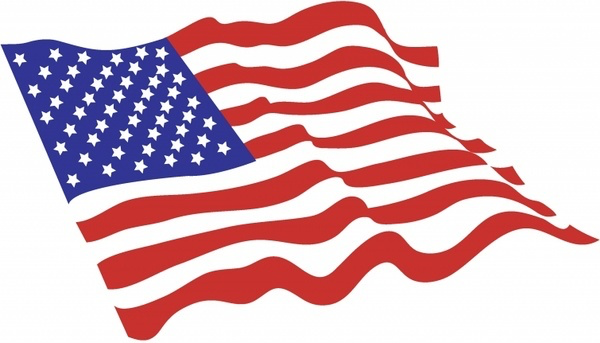